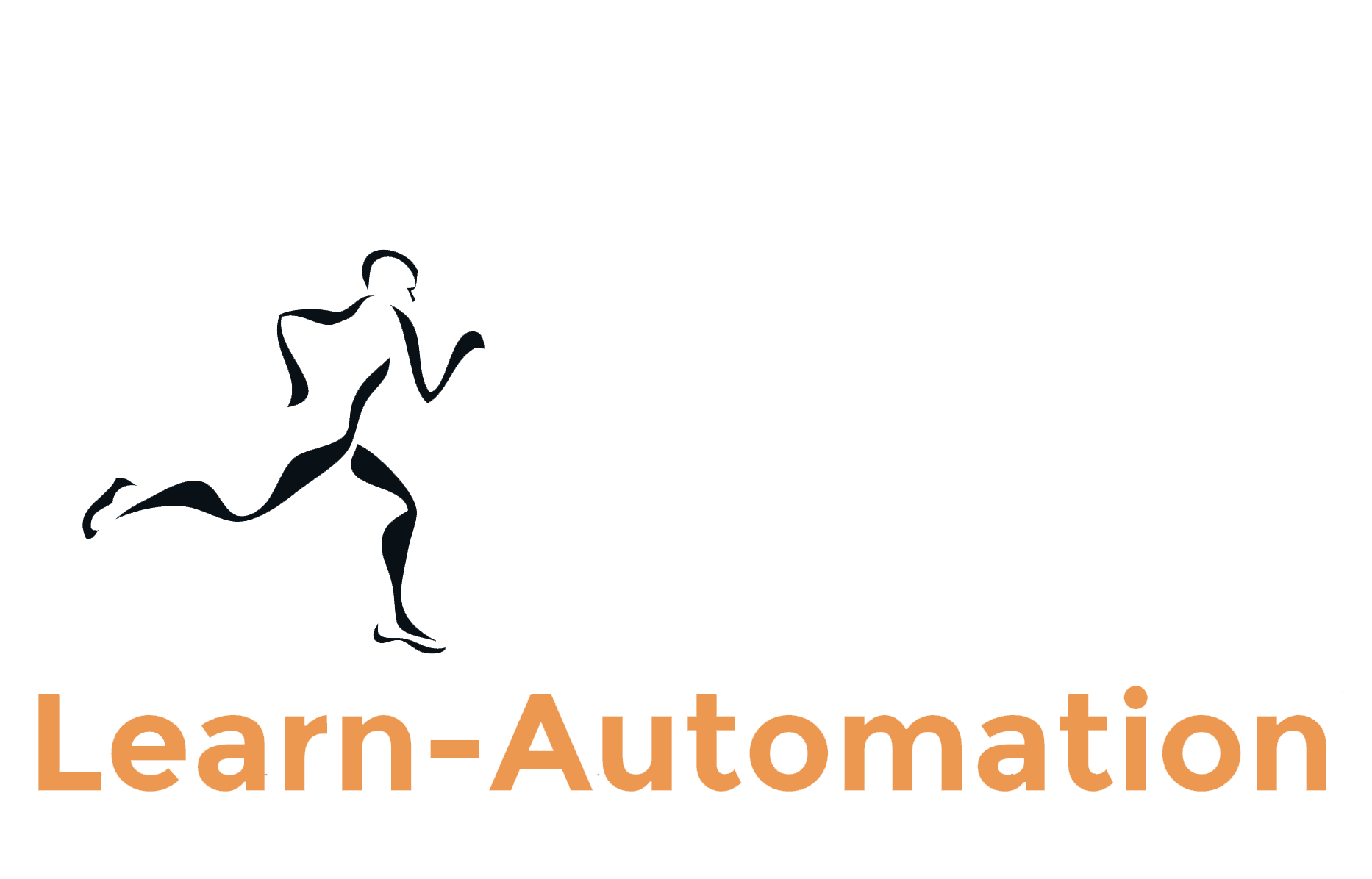 Selenium Webdriver Interview Questions
Mukesh Otwani 
www.learn-automation.com
Question 1- Which Selenium Version you have used and Why only Selenium
Ans- Selenium 2 (Selenium Webdriver) 
Selenium- 
1-Open Source.
2- Supports all latest browsers
3- Integration with Different tools.
4- Large community to supports.
5- Handy to use.
Mobile Automation.
Question 2- What are the limitations of Selenium.
Question 2- What are the limitations of Selenium.
Ans- 
 Only web applications automation.
Charts Graphs cant automate.
Capctha code reading not possible.
No official support.
Question 3- What type of test you have automated?
Ans
Smoke scenarios
Regression scenarios
End to End test case. 

Do’s- 
Don’t-
Question 4- Have you designed any framework?
Ans
Yes – Tell Hybrid, Data driven.
Never say no If you say No then your interview is over.
Question 5- Can you please explain what is hybrid framework
Ans
Be ready with this question because they want to know how you have created your own framework.

Don’t worry in next video I will show you how to explain framework 
Question 6- What are the challenged you have faced?
Ans
1- Sync issues.
2- Dynamic Element
3- Maintaining the script.
4-  Exceptions while working with Web Elements ( This I will cover separately with list of exceptions.) 
5-  Integration with multiple tools.
Question 7- What is your role in current org.
Ans
1- Understanding the test and automate them.
2- Keep script stable so that we can get good ROI.
3- Maintenance of scripts after hand over.
4- Adding new library based on applications.
Question 8- How many test cases you can automate in one day?
Ans
Very tricky.
1- It totally depends on scenario which you are testing.
2- It depends on which kind of framework you are using.
3- It depends on your base knowledge on Selenium
Question 9- Can we automate full web application using Selenium?
Ans-No
1- We can not automate silver light applications.
2- Application which has flash objects.
3- It is hard to automate application which has many dependencies on diff projects.
Question 10- Does selenium support Mobile Testing?
Ans-Yes 
1- Using Appium we can automate Android and IOS Apps.
Drop me an email- mukeshotwani@learn-automation.com
Visit http://www.learn-automation.com
Connect with us on Facebook, Google +,Twitter